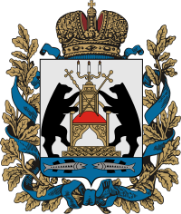 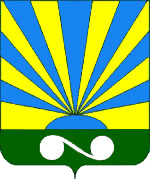 Окуловский муниципальный район
ОТЧЕТ
Главы Окуловского муниципального района Кузьмина Сергея Вячеславовича 
о результатах своей деятельности и результатах деятельности Администрации Окуловского муниципального района Новгородской области за 2015 год
г. Окуловка 
2016 год
1
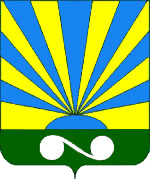 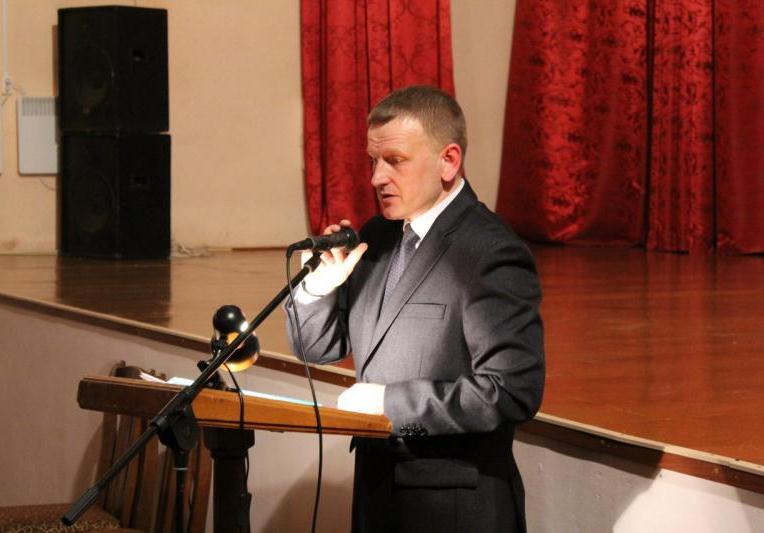 Окуловский муниципальный район
2
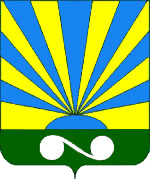 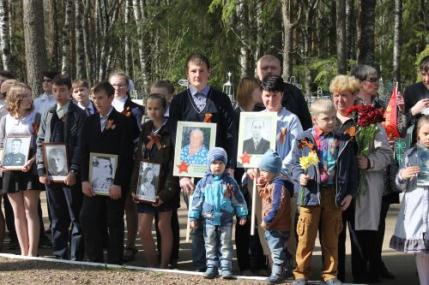 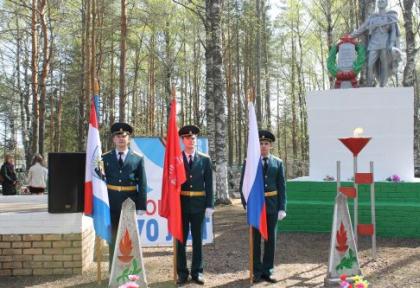 Празднование 70-летия Великой Победы
Окуловский муниципальный район
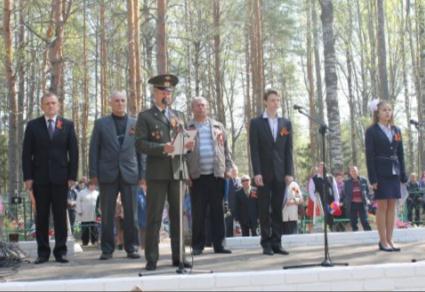 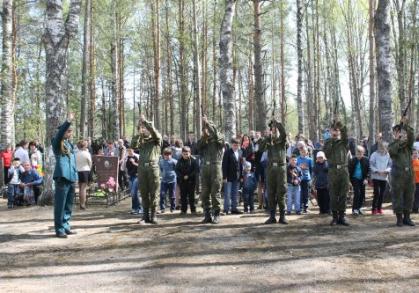 3
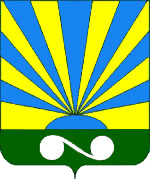 8 июня 2015 года губернатор Сергей Митин и прокурор Новгородской области Андрей Кикоть провели в Окуловском районе прием граждан по вопросам, связанным со строительством трассы М-11
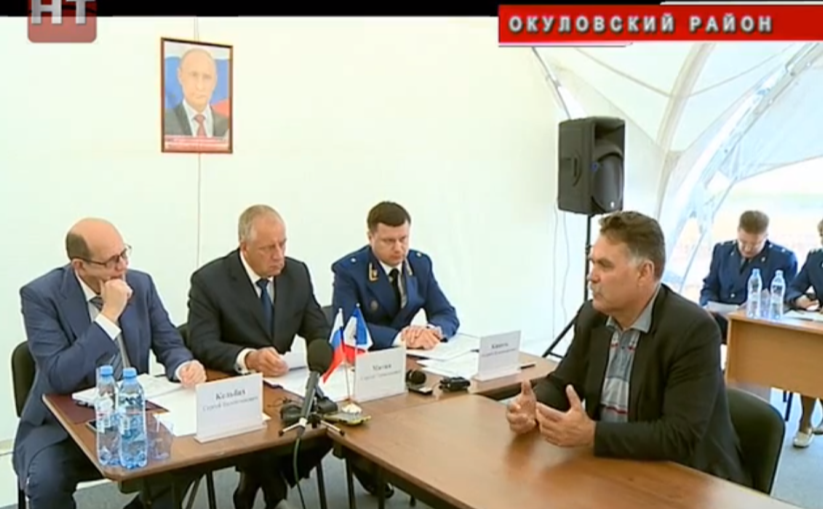 Окуловский муниципальный район
4
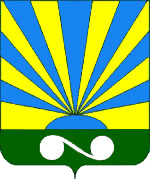 12 августа 2015 года в Окуловском муниципальном районе состоялось первое заседание конкурсной комиссии по отбору кандидатур на должность Главы района
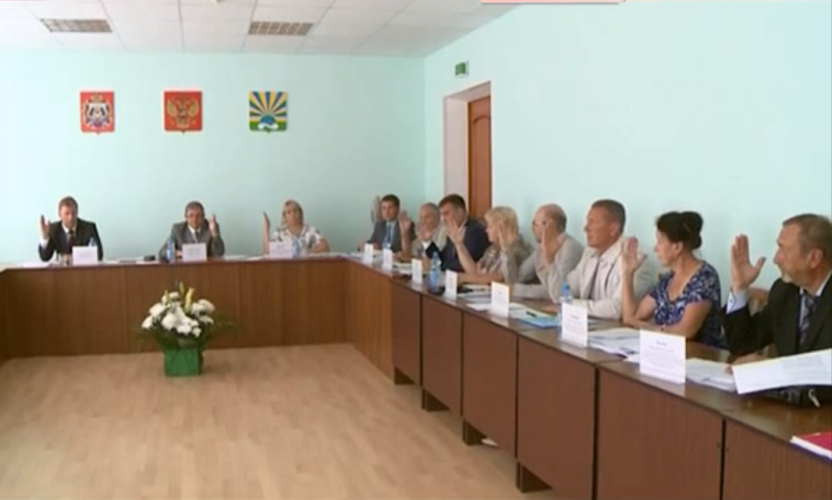 Окуловский муниципальный район
5
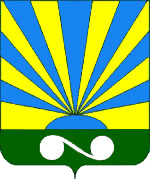 25 августа 2015 года состоялось второе заседание конкурсной комиссии по отбору кандидатур на должность Главы Окуловского муниципального района Новгородской области
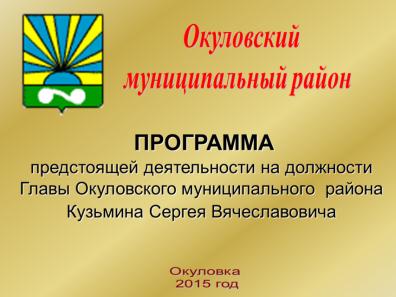 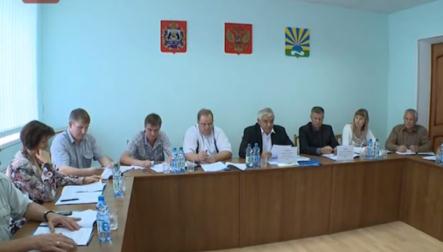 Окуловский муниципальный район
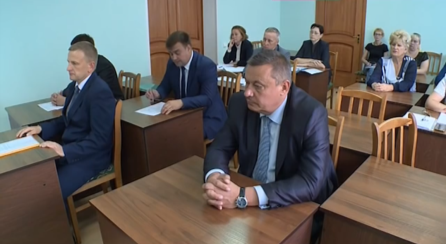 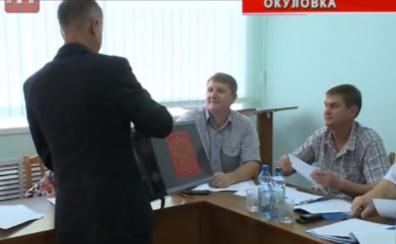 6
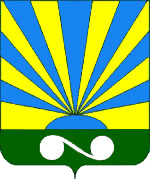 Инаугурация Главы Окуловского муниципального района Кузьмина Сергея Вячеславовича
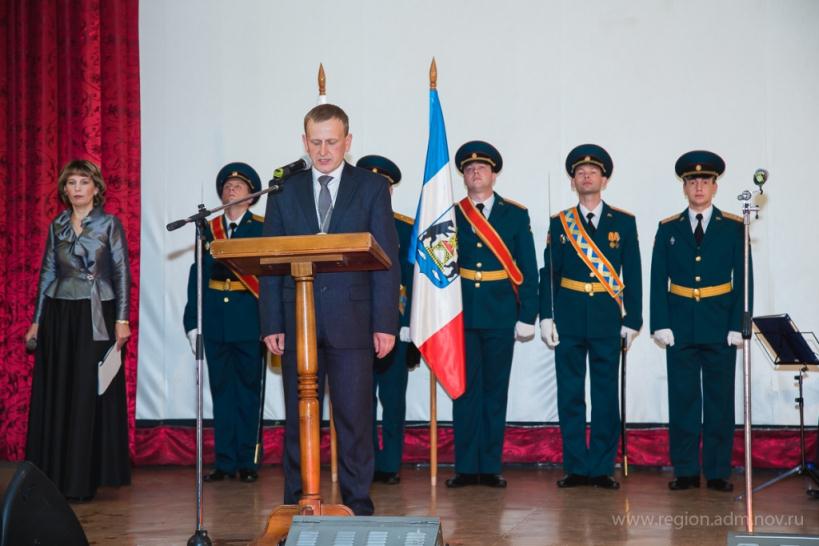 Окуловский муниципальный район
7
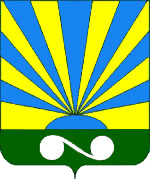 13 сентября 2015 года состоялись выборы депутатов городских и сельских cоветов и глав Угловского городского и Турбинного сельского поселений
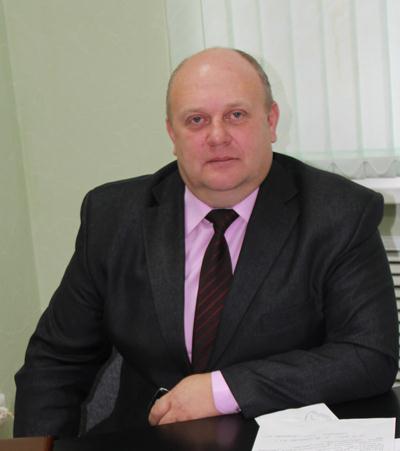 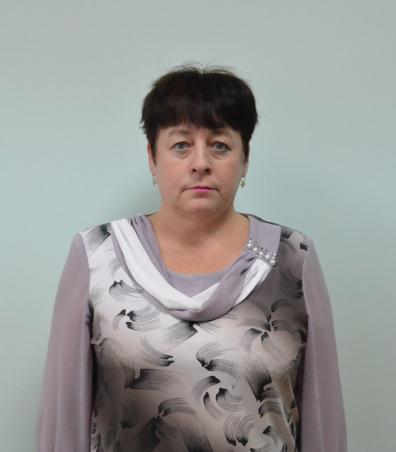 Окуловский муниципальный район
Глава Угловского городского поселения Стекольников А.В.
Глава Турбинного сельского поселения Куроедова Л.А
8
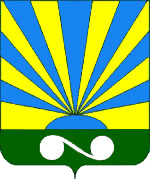 Подготовка и празднование 70-летия 
Великой Победы, открытие новых и 
реставрация прежних памятников и мемориалов
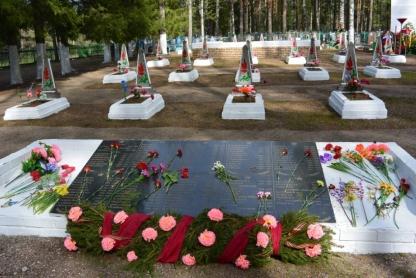 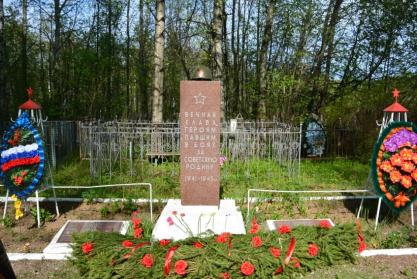 Окуловский муниципальный район
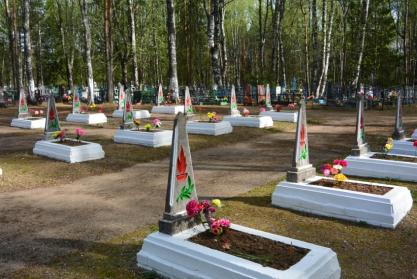 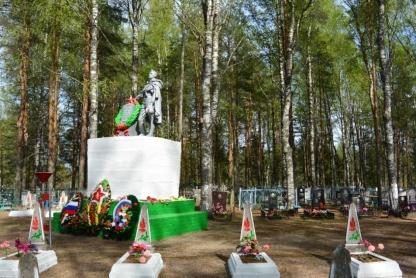 9
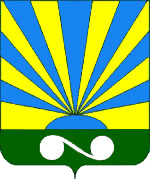 Открытие регионального центра гребного слалома 
в городе Окуловка
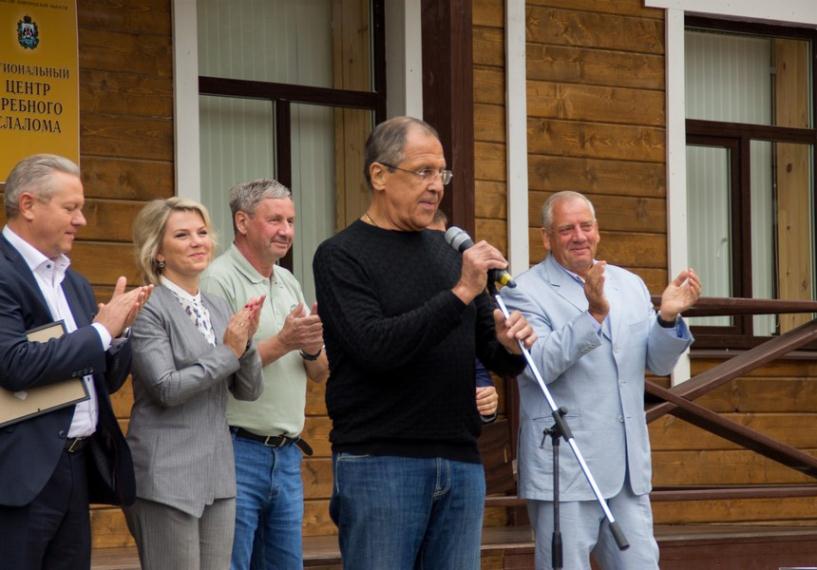 Окуловский муниципальный район
10
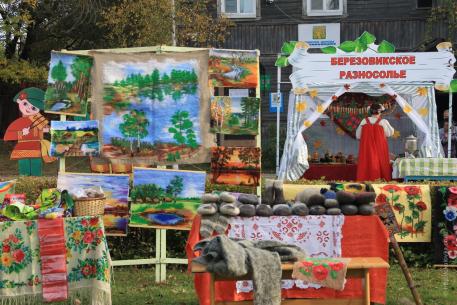 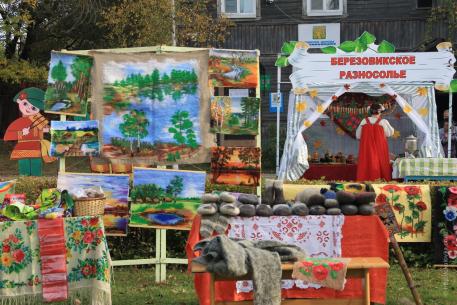 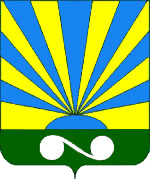 Традиционная «Богородицкая ярмарка» в сентябре 2015 года
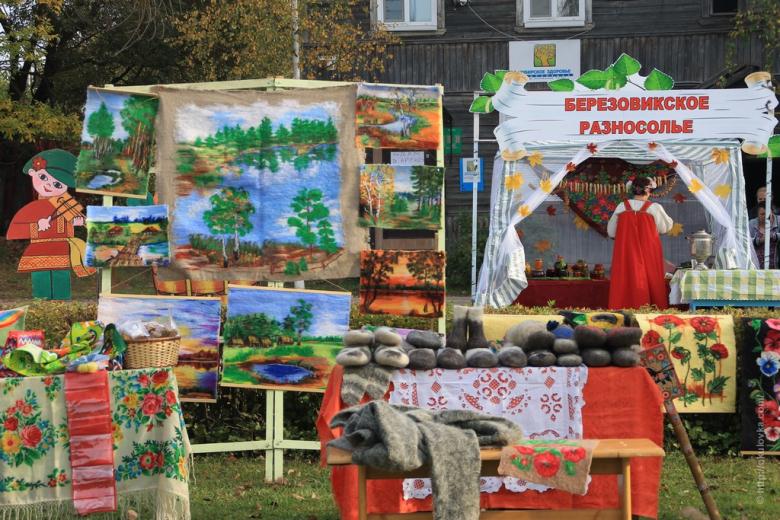 Окуловский муниципальный район
11
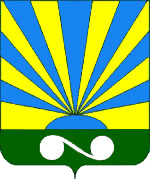 ПРАЗДНИЧНОЕ ШЕСТВИЕ
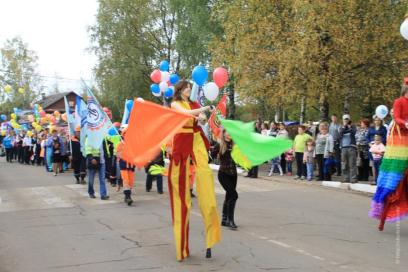 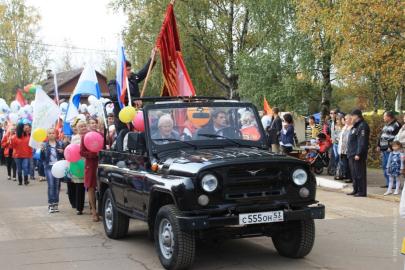 Окуловский муниципальный район
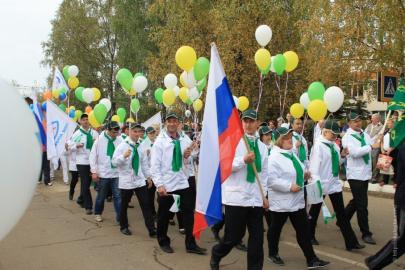 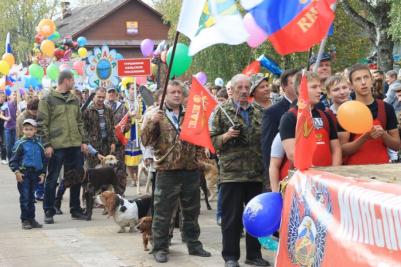 12
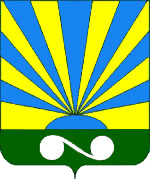 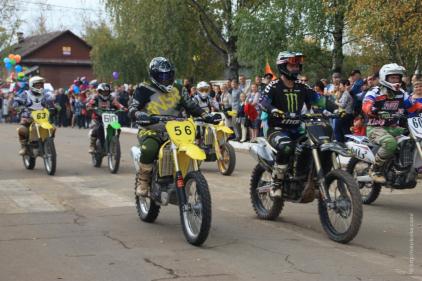 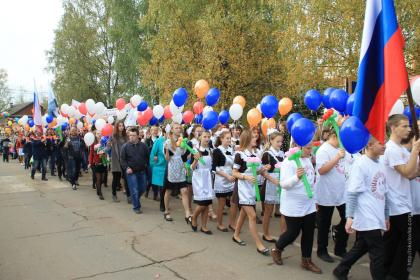 Окуловский муниципальный район
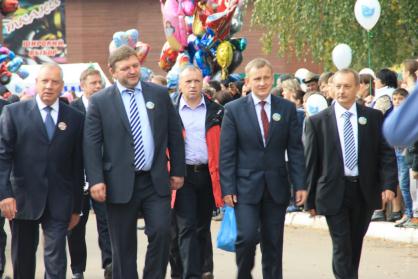 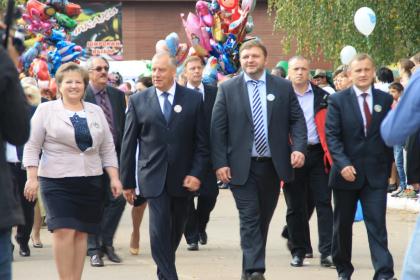 13
Открытие памятника легендарному рок-музыканту Виктору Цою
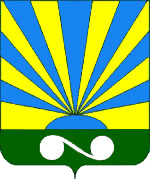 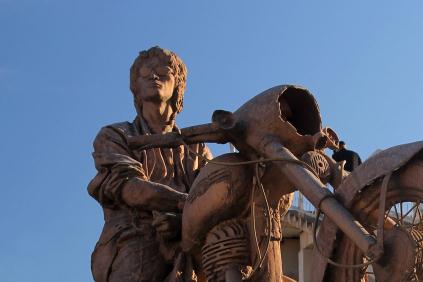 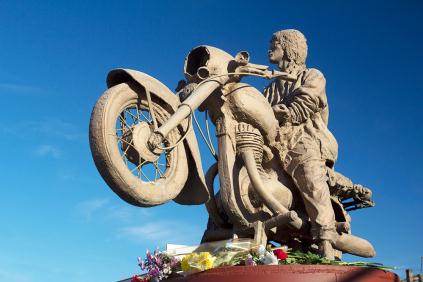 Окуловский муниципальный район
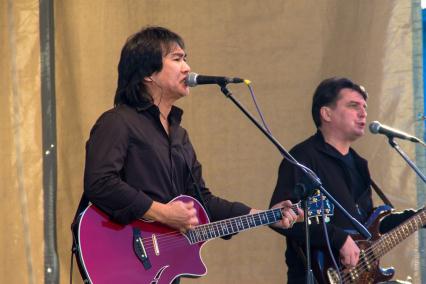 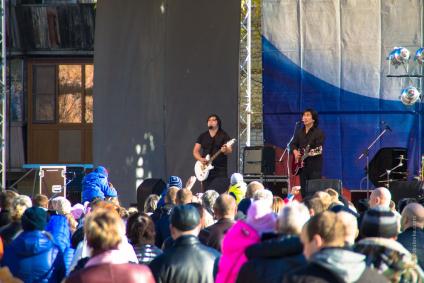 14
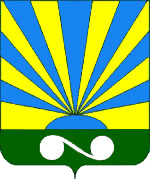 Первый благотворительный концерт-аукцион с участием известного джазового музыканта Евгения Гимера
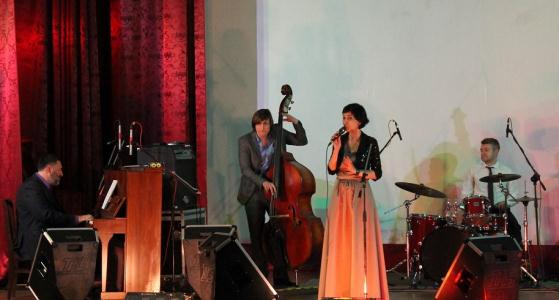 Окуловский муниципальный район
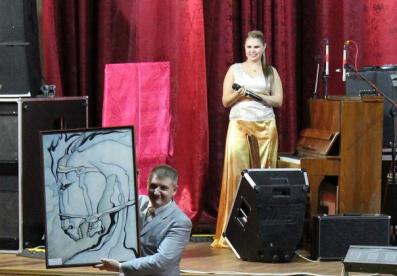 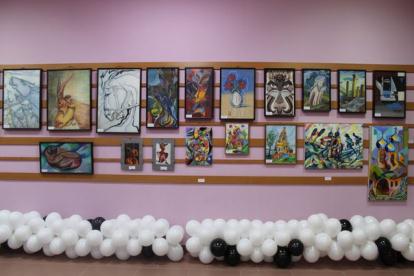 15
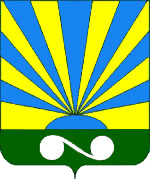 Строительство физкультурно-оздоровительного центра с универсальным игровым залом
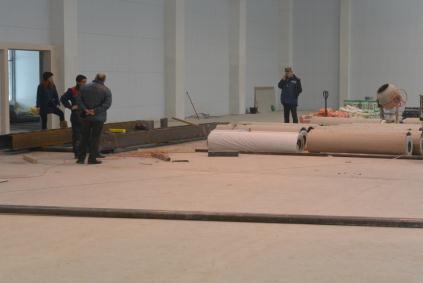 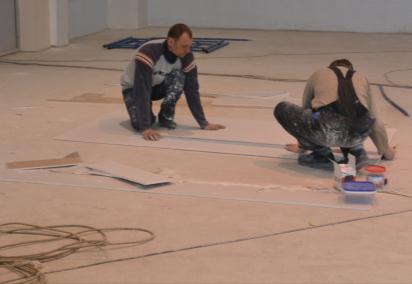 Окуловский муниципальный район
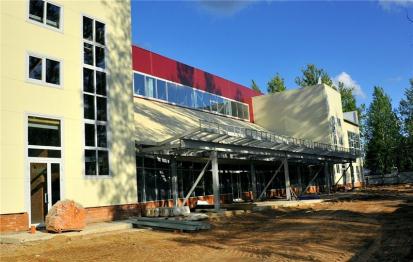 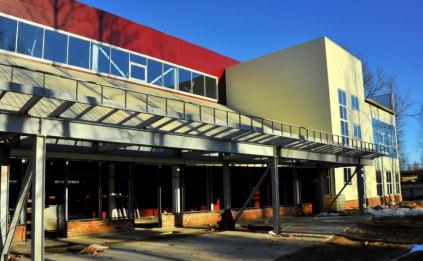 16
Капитальный ремонт моста через реку Перетна
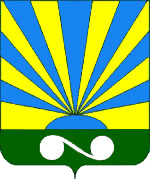 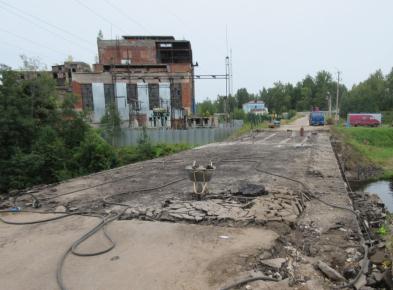 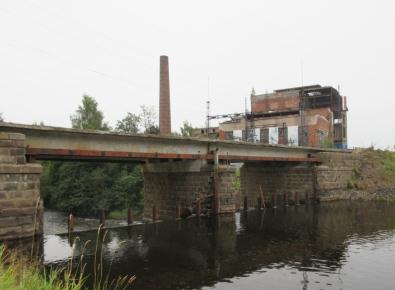 Окуловский муниципальный район
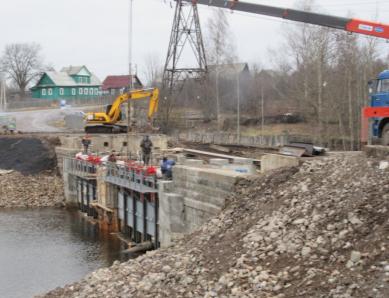 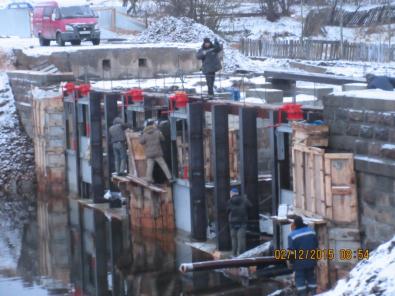 17
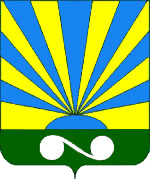 Приоритетные направления деятельности 
Администрации Окуловского муниципального района:
повышение устойчивости развития экономики района;
привлечение инвестиций в развитие промышленности и сельского хозяйства, в туризм;
содействие развитию  малого и среднего предпринимательства, сферы торговли и бытового обслуживания населения;
рост объемов жилищного строительства;
привлечение дополнительных финансовых ресурсов в район, в том числе за счет более активного участия в реализации государственных и муниципальных программ;
повышение эффективности использования бюджетных средств;
укрепление материально-технической базы организаций культуры и образования.
Окуловский муниципальный район
18
Вклад Окуловского муниципального района в валовой региональный продукт Новгородской области.
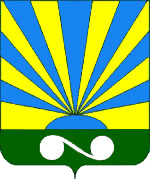 100,4
Окуловский муниципальный район
Доля района в ВРП области составила  2,1 % - это 7 место по субъекту
19
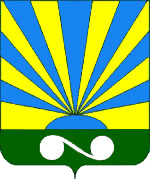 Структура ВРП Окуловского муниципального района по основным видам деятельности
Окуловский муниципальный район
20
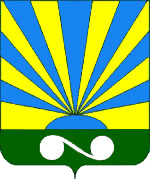 Структура доходов консолидированного бюджета  Окуловского  муниципального  района, тыс. рублей
Окуловский муниципальный район
21
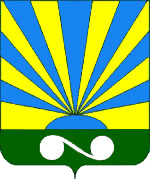 Динамика расходов консолидированного бюджета  Окуловского  муниципального  района, млн. рублей
Окуловский муниципальный район
22
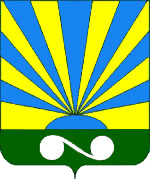 Экономический потенциал
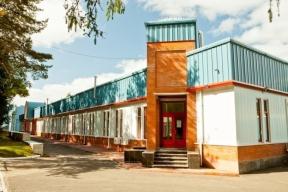 Структуру промышленности Окуловского муниципального района составляют: обрабатывающие производства, добыча полезных ископаемых, производство и распределение электроэнергии, газа, пара и горячей воды. 
Важнейшими видами промышленной продукции, выпускаемой на территории района, являются: известь строительная, мука известняковая, изделия из бумажного литья, кабельно-проводниковая продукция, изделия  гигиены полости рта.
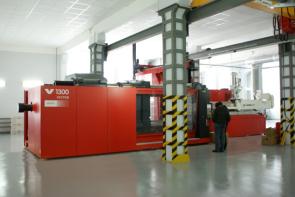 Окуловский муниципальный район
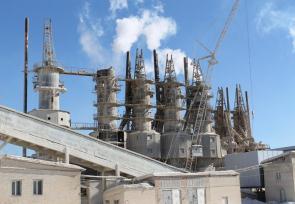 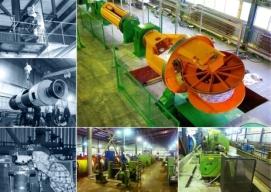 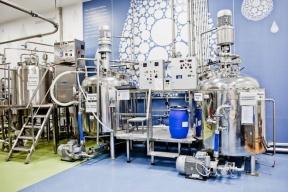 23
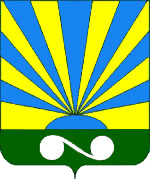 По итогам 2015 года успешно сработали:
Окуловский муниципальный район
24
Темп роста объёма отгруженных товаров собственного производства, выполненных работ и услуг собственными силами по  фактическому виду деятельности «обрабатывающие производства» (с учетом конфиденциальной информации)
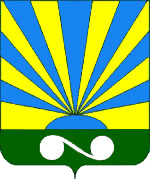 Окуловский муниципальный район
25
Оборот розничной торговли в расчете на душу населения в 2015 году
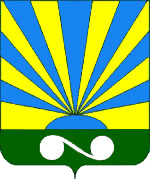 Окуловский муниципальный район
26
Оборот общественного питанияв расчете на душу населения в 2015 году
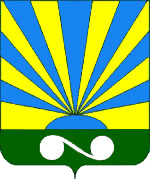 Окуловский муниципальный район
27
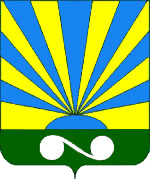 По состоянию на 01.01. 2016 г. на территории муниципального района осуществляли торговую деятельность 146 –хозяйствующих субъектов(259 – торговых объектов)
Окуловский муниципальный район
Торговая площадь объектов торговли составила – 17,7 тыс. кв. метров.
Обеспеченность торговыми площадями в расчете на 1000 жителей 
по состоянию на 01.01.2016 г. составила 768 кв. м.(норматив - 422 кв.м.)
28
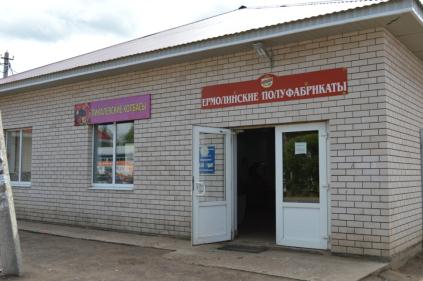 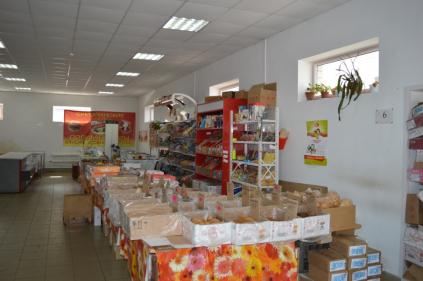 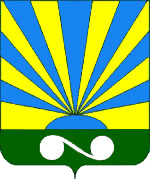 Розничный сельскохозяйственный рынок
Окуловский муниципальный район
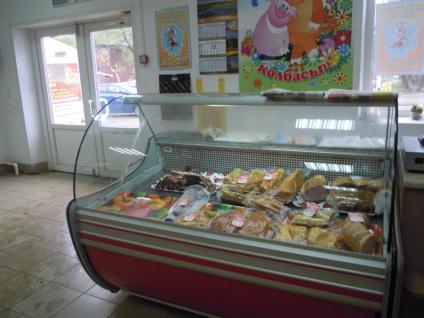 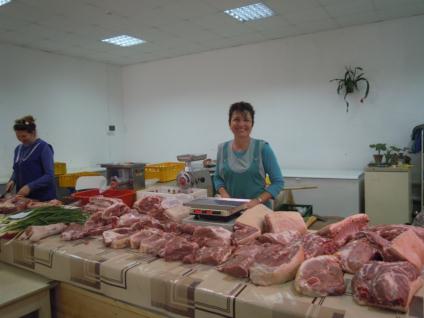 29
Среднемесячная заработная плата работников крупных и средних организаций за 2015 год
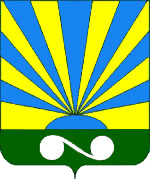 Среднемесячная заработная плата работников крупных и средних организаций за 2015 год составила – 23293,6 рублейтемп роста 108,3 % к 2014 году
13 место среди районов области
Окуловский муниципальный район
30
Развитие малого и среднего предпринимательства
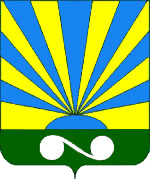 По состоянию на 01.01.2016 года на территории Окуловского муниципального района действует 789 субъектов малого и среднего предпринимательства
Окуловский муниципальный район
31
Финансовая поддержка субъектов малого бизнеса
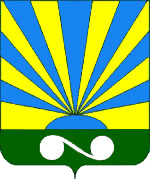 Окуловский муниципальный район
32
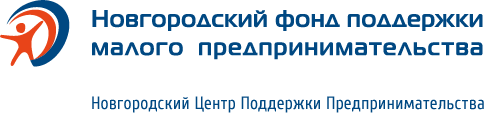 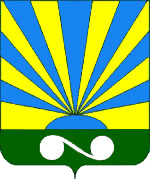 9 субъектов малого бизнеса получили поддержку из областного Фонда поддержки предпринимательства по 10 бизнес-проектам путем выдачи микрозаймов на сумму 9,1 млн. рублей.
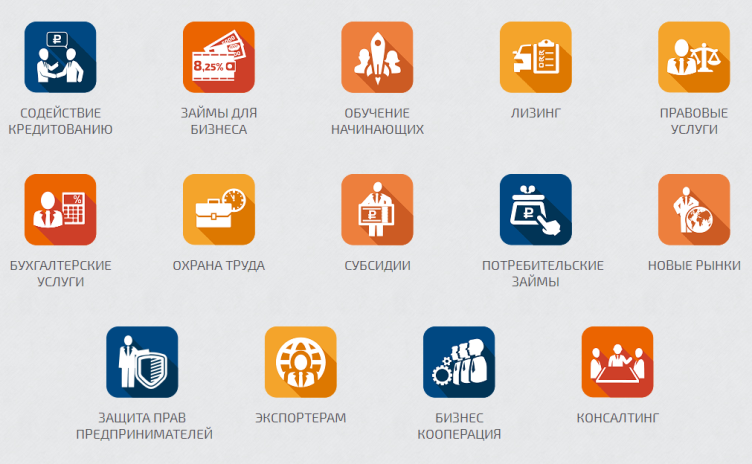 Окуловский муниципальный район
33
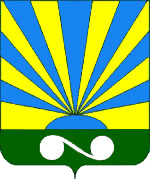 Окуловский муниципальный район
34
Развитие сельскохозяйственного производства
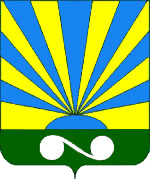 Окуловский муниципальный район
35
Оформление невостребованных земельных долей 
в муниципальную собственность
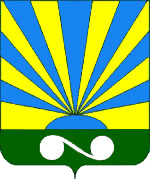 408 га
Окуловский муниципальный район
36
Ввод в действие жилых домов, в % к 2014 году
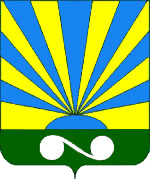 В 2015 году введено в эксплуатацию 69 индивидуальных жилых домов, 
общей площадью  6297 кв.м,
темп роста 103,8 % к 2014 году. (14 место среди районов области)
По вводу жилья в расчете на 1000 человек населения район занимает 16 место
Окуловский муниципальный район
37
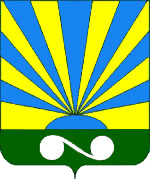 Постановление Администрации Новгородской области от 9 апреля 2013 года № 167 «Об утверждении положения об обеспечении жилыми помещениями детей-сирот и детей, оставшихся без попечения родителей, а также лиц из числа детей-сирот и детей, оставшихся без попечения родителей.
Соглашение между департаментом образования, науки и молодежной политики Новгородской области и Администрацией Окуловского муниципального района о предоставлении субвенции на проведение мероприятий по обеспечению жилыми помещениями детей сирот и детей, оставшихся без попечения родителей, а также лиц из  числа детей-сирот и детей, оставшихся без попечения родителей
Окуловский муниципальный район
38
Инвестиции в основной капитал
(целевой показатель на 2015 год – 108 %)
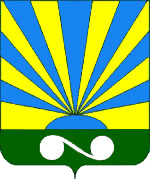 Окуловский муниципальный район
Доля Окуловского муниципального района в общем объеме инвестиций по области составила – 0,7 %
39
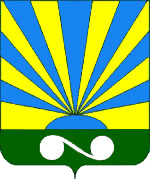 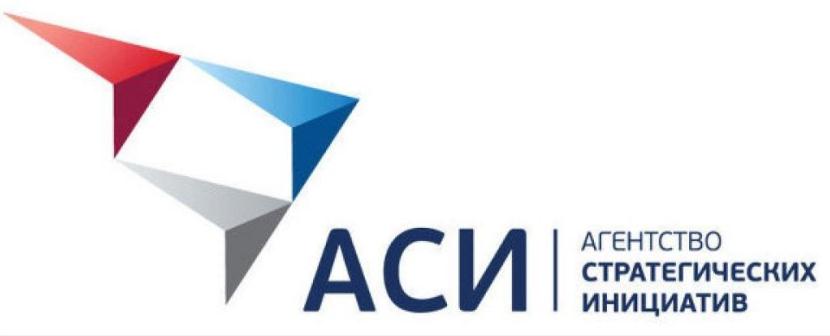 Окуловский муниципальный район
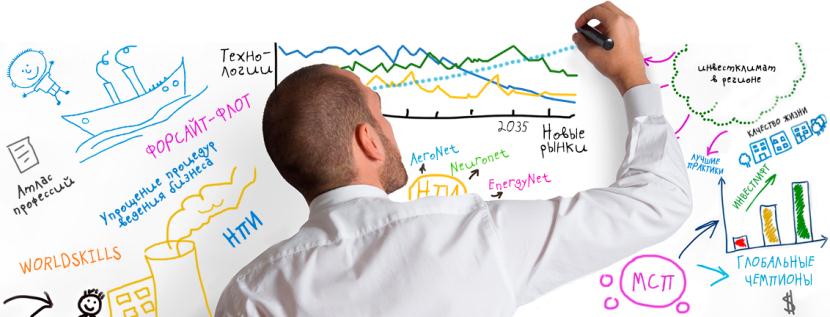 40
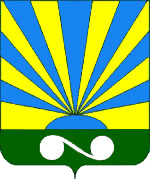 В реестре свободных инвестиционных площадок представлена информация по 30 свободным площадкам
Окуловский муниципальный район
41
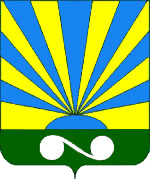 Основные демографические показатели
Окуловский муниципальный район
42
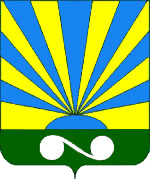 Приток прибывающих на территорию района иностранных граждан и лиц без гражданства вырос.
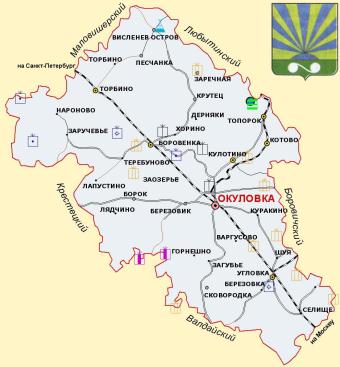 На миграционном учете состоит -2667 иностранных граждан и лиц без гражданства
Прибыло – 3 семьи участников Государственной программы из-за рубежа
Окуловский муниципальный район
На территории района продолжается реализация программы Новгородской области по оказанию содействия добровольному переселению в РФ соотечественников, проживающих за рубежом.
43
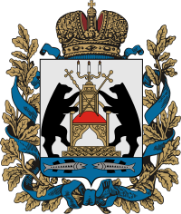 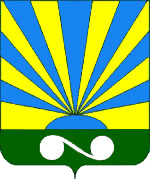 Окуловский муниципальный район
Об исполнении полномочий 
по решению вопросов местного значения Окуловского муниципального района
г. Окуловка 
2016 год
44
Нормативные правовые акты, регламентирующие исполнение полномочий по решению местных вопросов
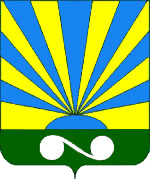 Окуловский муниципальный район
45
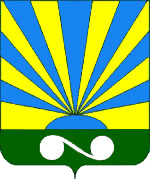 Доходы бюджета Окуловского муниципального района, тыс. рублей.
Окуловский муниципальный район
46
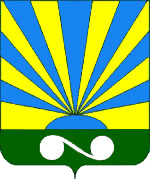 Расходы бюджета Окуловского муниципального района, тыс. рублей.
Окуловский муниципальный район
47
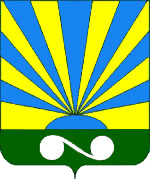 Владение, пользование и распоряжение имуществом, находящимся в муниципальной собственности муниципального района
Окуловский муниципальный район
48
Дорожная деятельность в отношении автомобильных дорог местного значения вне границ населенных пунктов в границах Окуловского муниципального района
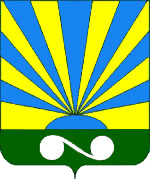 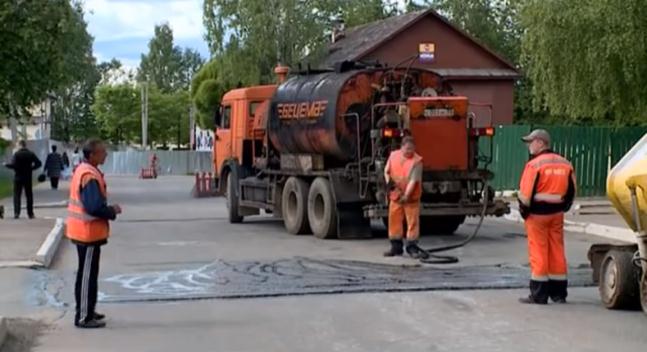 Окуловский муниципальный район
Из средств дорожных фондов муниципального района и поселений Окуловского муниципального района в 2015 году на дорожную деятельность направлено 35,8 млн.рублей. В том числе на ремонт дорог – 29,2 млн.рублей, на содержание дорог – 6,6 млн.рублей.
На 2016 год запланировано в дорожных фондах 50,1 млн.рублей. 
В том числе за счет субсидии из областного бюджета -22,3 млн. рублей, акцизы – 20,8 млн.рублей, собственные средства поселений – 7,0 млн.рублей.
49
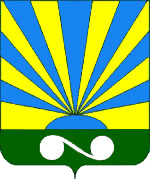 Создание условий для предоставления транспортных услуг населению и организация транспортного обслуживания населения между поселениями в границах муниципального района
Регулярные перевозки пассажиров и багажа автомобильным транспортом общего пользования на территории
 Окуловского муниципального района осуществляет 
ООО «Окуловское пассажирское автотранспортное предприятие»
Окуловский муниципальный район
50
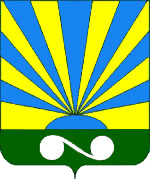 Профилактика терроризма и  экстремизма на территории Окуловского муниципального района
Окуловский муниципальный район
51
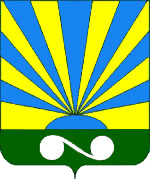 Участие в предупреждении и ликвидации последствий чрезвычайных ситуаций на территории Окуловского муниципального района
Окуловский муниципальный район
52
Организация охраны общественного порядка на территории Окуловского муниципального района
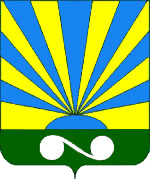 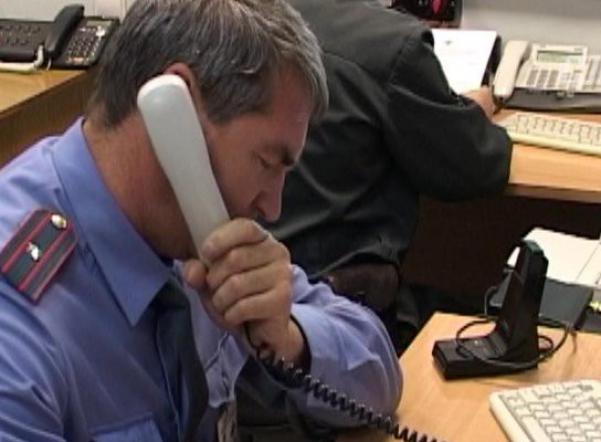 Окуловский муниципальный район
Организацию охраны общественного порядка осуществляет
 ОМВД России по Окуловскому району.
В 2015 году зарегистрировано 487 преступлений (2014 год - 488 преступлений).
Раскрываемость составила 67,2 %
53
Организация предоставления общедоступного и бесплатного дошкольного, начального общего, основного общего, среднего общего образования
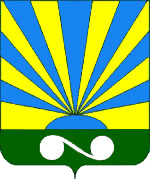 Окуловский муниципальный район
54
Обеспеченность детей дошкольного возраста местами в дошкольных учреждениях
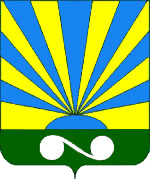 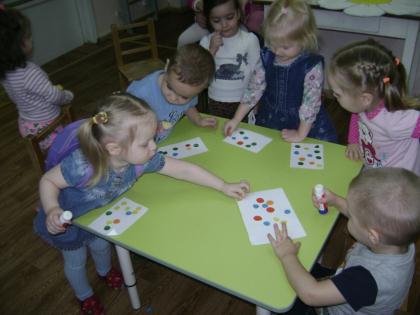 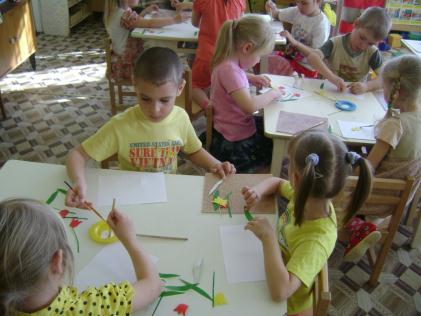 Окуловский муниципальный район
Системой дошкольного образования муниципального района охвачено 1380 детей в возрасте от 1,5 до 7 лет, что составляет 80,5 % от общей численности детей в возрасте от 1 до 7 лет.

Численность детей в возрасте от 1 до 3 лет, состоящих на учете для определения в муниципальные дошкольные образовательные организации, составляет – 67 детей.

В 2015 году созданы дополнительно  25 мест в Детском саду № 8 в г. Окуловка и 36 дополнительных мест в Детском саду пос. Кулотино
55
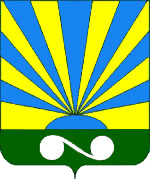 Летний отдых детей
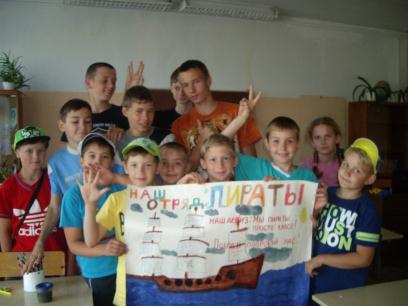 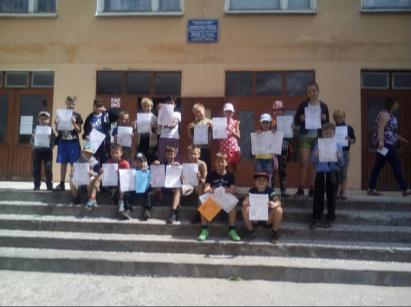 Окуловский муниципальный район
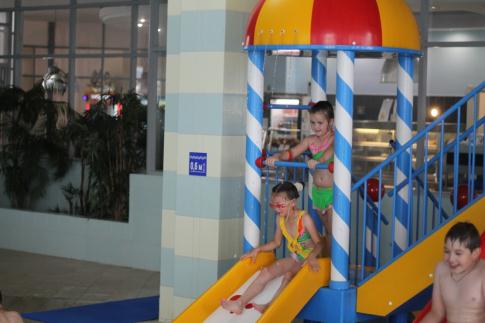 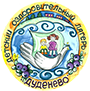 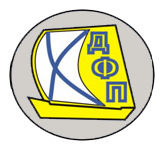 56
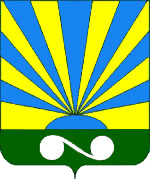 Создание условий для оказания медицинской помощи населению на территории Окуловского муниципального
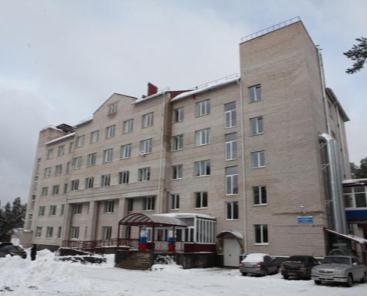 Окуловский муниципальный район
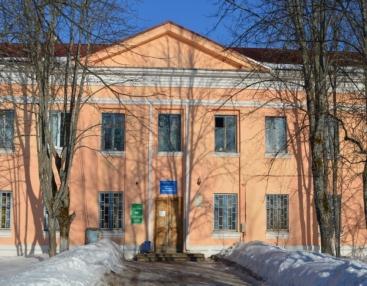 57
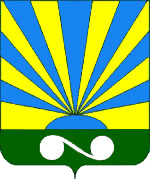 Окуловский муниципальный район
В медицинских институтах по целевому направлению обучаются 17 студентов. 
В 2015 году заключены договора с 3 абитуриентами для обучения по целевому направлению в учреждениях высшего медицинского образования.
58
Организация утилизации и переработки бытовых и промышленных отходов
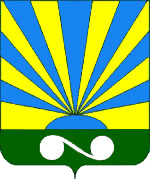 На территории Окуловского муниципального района вывоз и складирование твердых бытовых отходов осуществляет ООО «МУК Окуловкасервис»
Окуловский муниципальный район
59
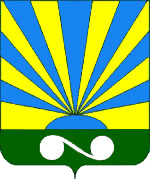 Утверждение схем территориального планирования муниципального района
Решение Думы Окуловского муниципального района от 26.12.2012 года № 187 «Схема территориального планирования Окуловского муниципального района Новгородской области»
Окуловский муниципальный район
60
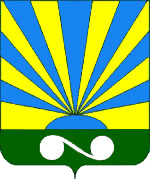 Утверждение схемы размещения рекламных конструкций, выдача разрешений на установку и эксплуатацию рекламных конструкций
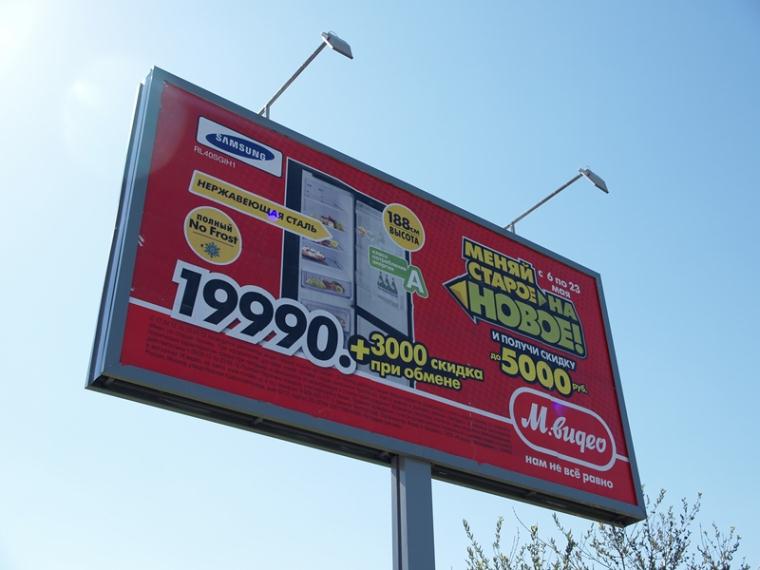 В 2015 году выдано 16 разрешений на вновь установленные рекламные конструкции
Окуловский муниципальный район
61
Формирование и содержание муниципального архива, включая хранение архивных фондов поселений
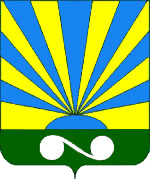 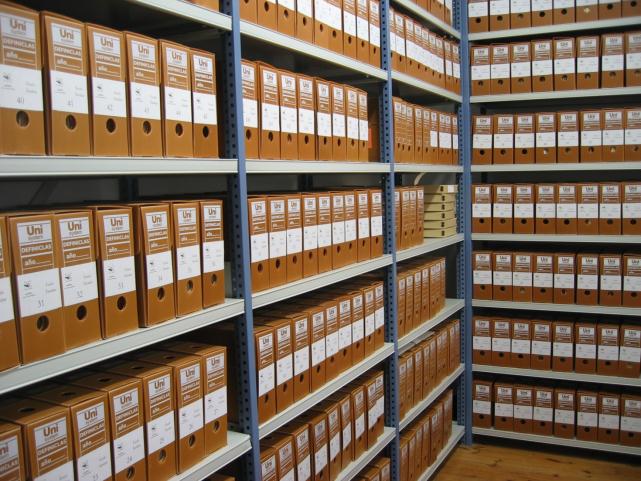 Окуловский муниципальный район
Всего в архиве на хранении находится 42502 единицы хранения архивных документов
В архивохранилище за 2015 год принято 450 единиц хранения.
В 2015 году в архив от граждан поступило  609 запросов социально-правового характера.
62
Создание условий для обеспечения поселений, в ходящих в состав Окуловского муниципального района, услугами связи, общественного питания, торговли и бытового обслуживания
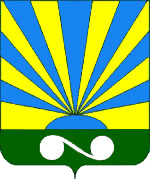 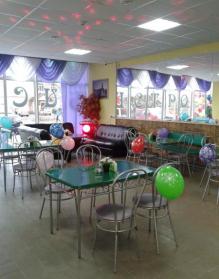 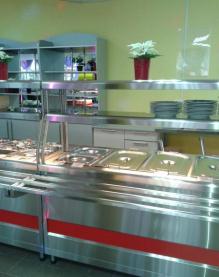 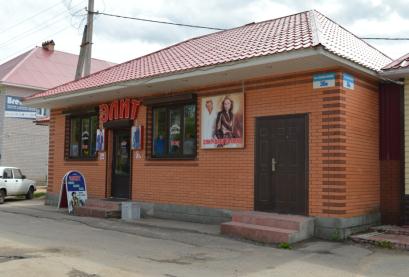 Окуловский муниципальный район
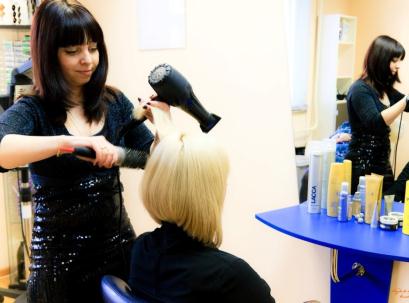 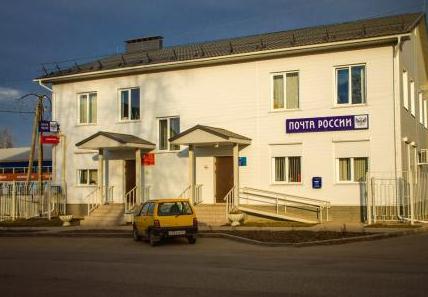 63
Организация библиотечного обслуживания населения межпоселенческими библиотеками
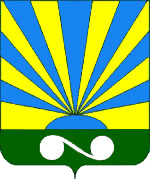 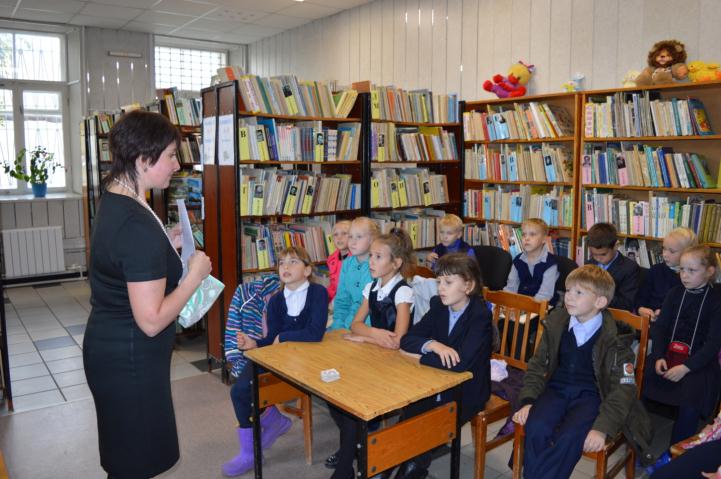 Окуловский муниципальный район
Библиотечно – информационное обслуживание осуществляется 18-ю библиотеками.
В 2015 году проведено 935 массовых мероприятия, выполнено 4557 справок, дано 4823 информации.
За 2015 год зарегистрировано 9680 пользователей, общая книговыдача составила 
258 тыс. экземпляров.
64
Создание условий для обеспечения поселений, входящих в состав Окуловского муниципального района, услугами по организации досуга организаций культуры.
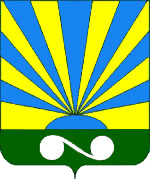 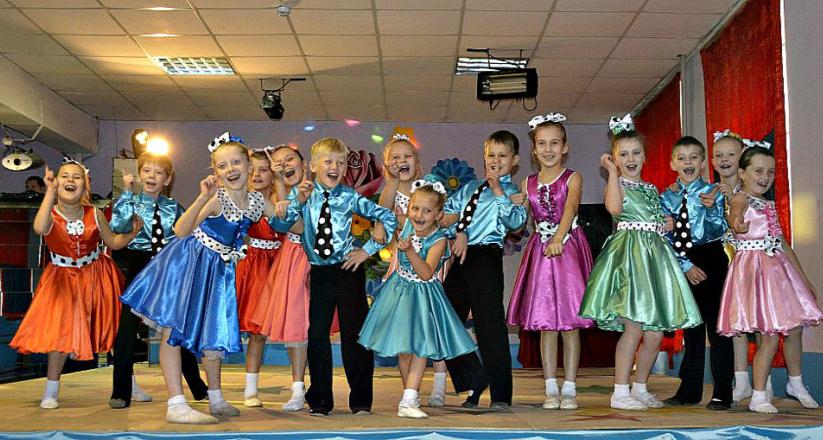 Окуловский муниципальный район
Культурно – досуговыми учреждениями Окуловского района  2015 году проведено 2645 мероприятий, на которых присутствовало 165 154 человек
65
В 2015 году проведено 1199 мероприятий для детей, на которых присутствовало 32 411 человек
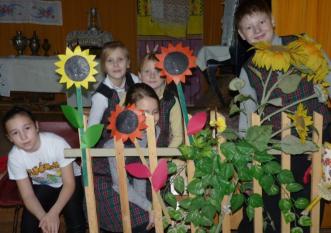 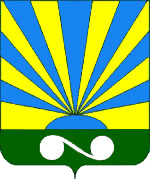 В Окуловском районе осуществляют свою деятельность 129 клубных формирований, в которых занимается 1617 участников различных возрастных категорий.
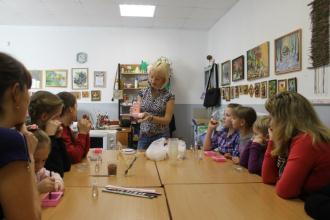 Окуловский муниципальный район
Дополнительное образование детей и подростков в сфере культуры осуществляют муниципальные учреждения дополнительного образования детей Детские музыкальные школы г. Окуловка 
(с филиалом в п. Кулотино), 
п. Угловка, п. Котово
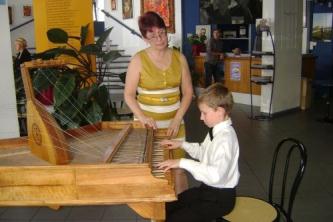 66
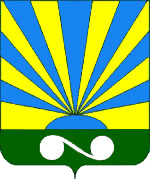 Создание условий для развития местного традиционного народного художественного творчества в поселениях, входящих в состав Окуловского муниципального района.
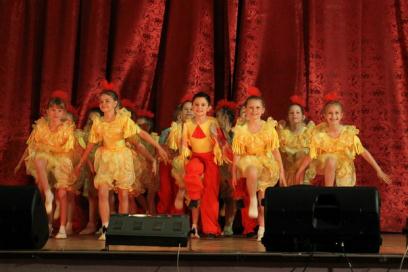 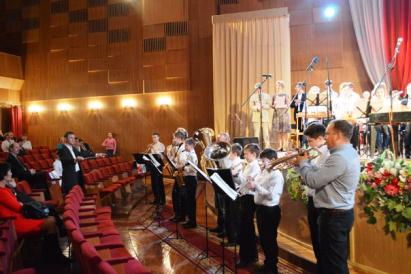 Окуловский муниципальный район
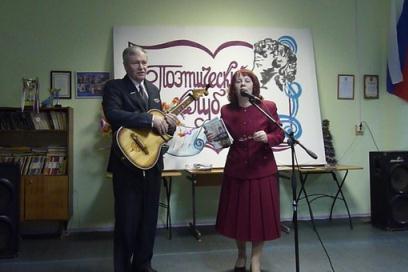 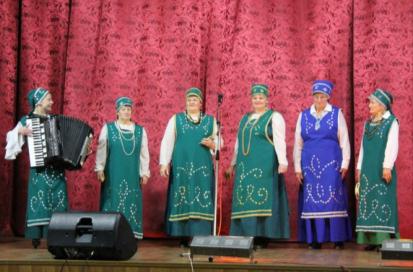 67
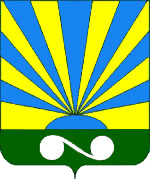 Организация и осуществление мероприятий по территориальной обороне и гражданской обороне, защите населения и территории Окуловского муниципального района от чрезвычайных ситуаций природного и техногенного характера
Окуловский муниципальный район
68
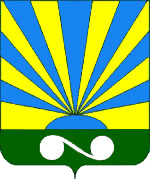 Организация и осуществление мероприятий по мобилизационной подготовке
Окуловский муниципальный район
69
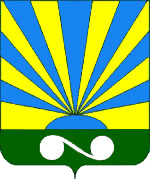 Осуществление мероприятий по обеспечению безопасности людей на водных объектах, охране их жизни и здоровья
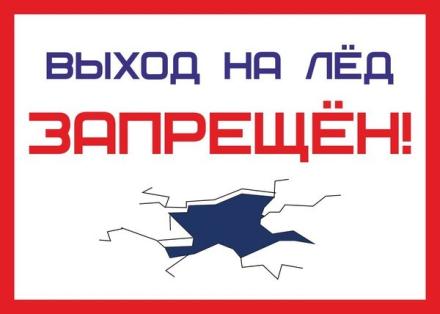 Окуловский муниципальный район
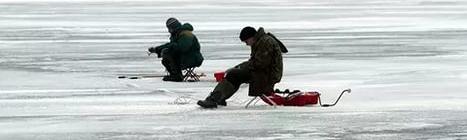 70
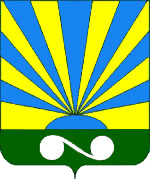 Создание условий для развития сельскохозяйственного производства в поселениях, расширения рынка сельскохозяйственной продукции, сырья и продовольствия, содействие развитию малого и среднего предпринимательства, оказание поддержки социально ориентированным некоммерческим организациям, благотворительной деятельности и добровольчеству
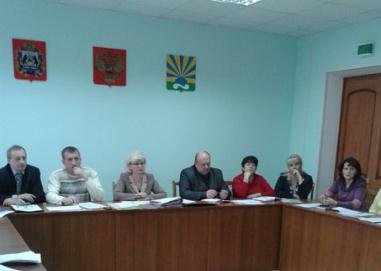 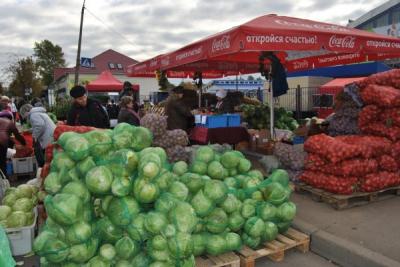 Окуловский муниципальный район
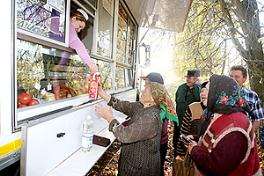 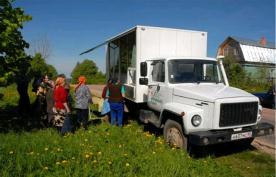 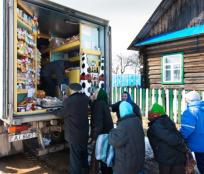 71
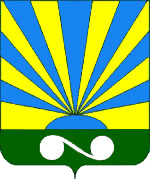 Обеспечение условий для развития на территории Окуловского муниципального района физической культуры и массового спорта
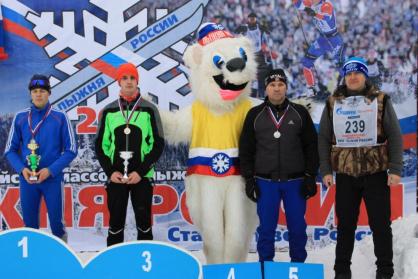 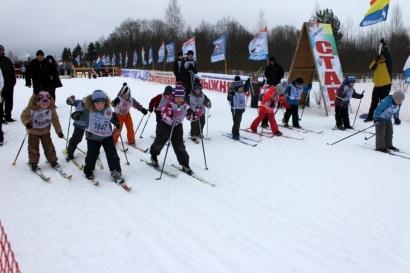 Окуловский муниципальный район
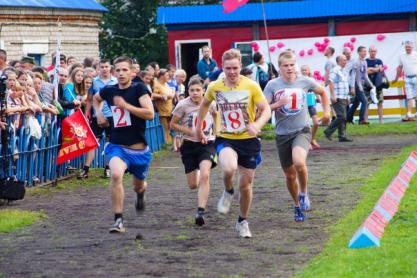 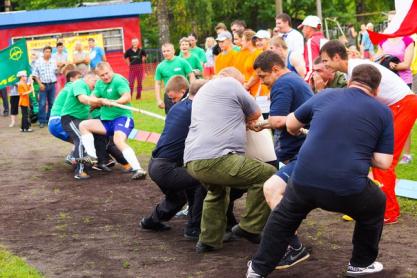 72
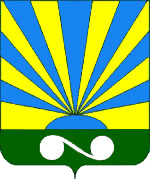 Организация и осуществление мероприятий межпоселенческого характера по работе с детьми и молодежью
Окуловский муниципальный район
В районе осуществляет свою деятельность муниципальное автономное учреждение «Дом молодежи». 
Работает 3 школьных музея (в школах №1, №2 в г. Окуловка и в Угловской школе); 
музей на базе Боровичского агропромышленного техникума; уголки боевой славы.
Проводятся встречи обучающихся с ветеранами Великой Отечественной войны, уроки мужества, организована экскурсионная работа. 
В образовательных организациях, в учреждениях культуры созданы военно-патриотические клубы и формирования.
Активно реализуется проект подготовки педагогических кадров «Школа вожатых»;  
В районе действует 10 волонтерских объединений. 
На базе дошкольных учреждений, учреждений культуры активно работают 9 клубов молодой семьи.
73
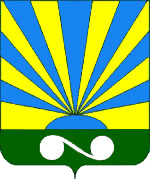 Осуществление в пределах, установленных водным законодательством РФ, полномочий собственника водных объектов, установление правил использования водных объектов общего пользования
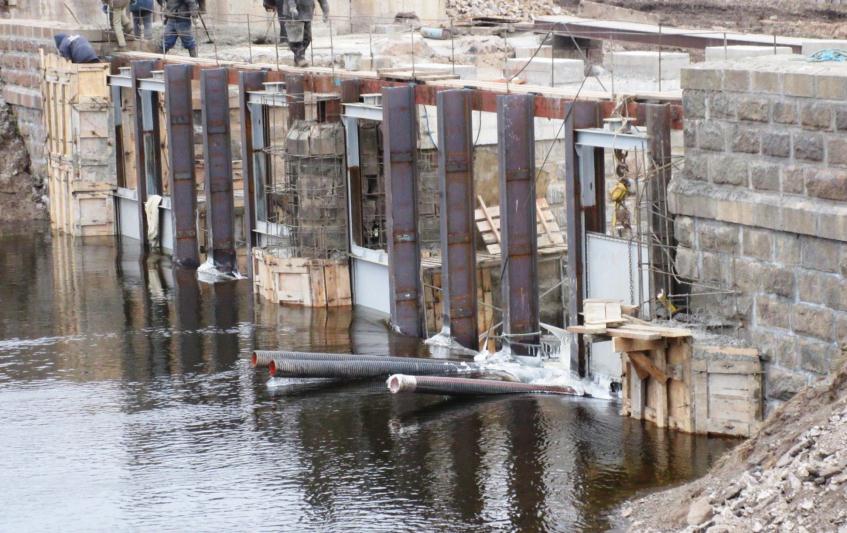 Окуловский муниципальный район
74
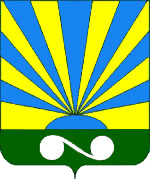 Осуществление мер по противодействию коррупции в границах Окуловского муниципального района
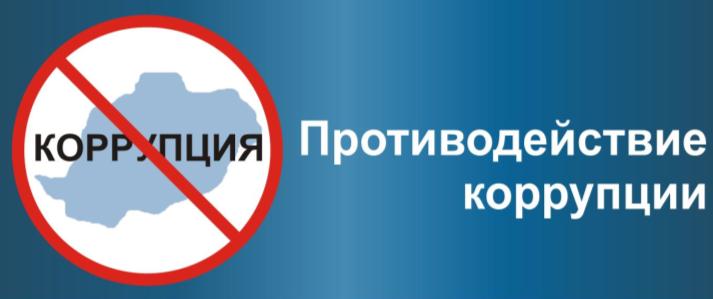 Окуловский муниципальный район
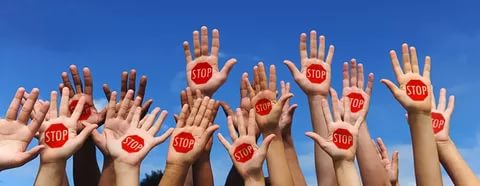 75
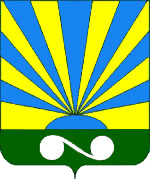 Присвоение адресов объектам адресации, изменение, аннулирование адресов, присвоение наименований элементам улично-дорожной сети
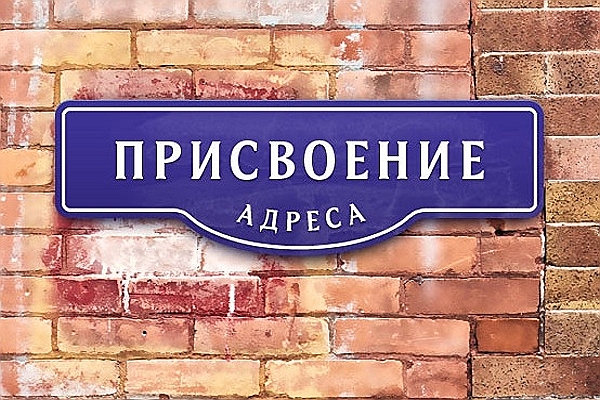 Окуловский муниципальный район
76
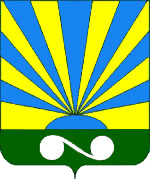 Осуществление муниципального земельного контроля на межселенной территории Окуловского муниципального района
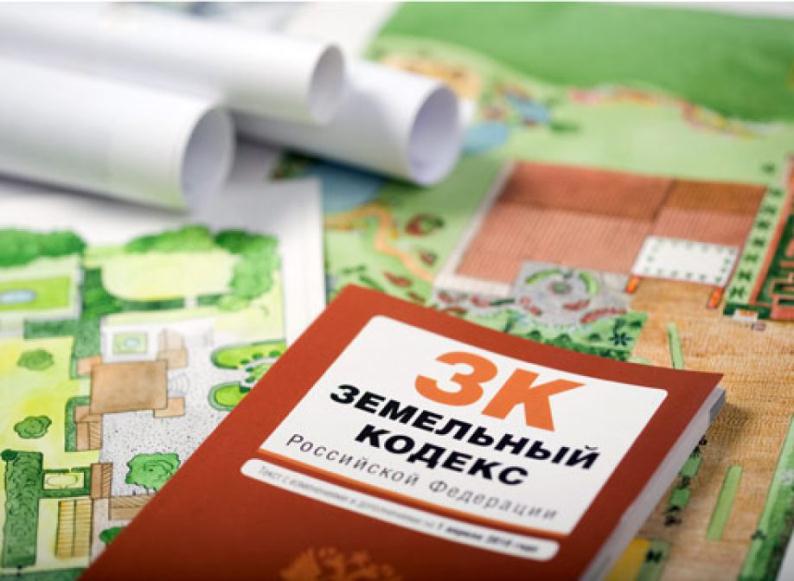 Муниципальный земельный контроль
Окуловский муниципальный район
77
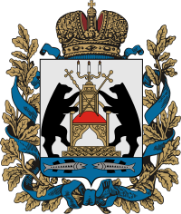 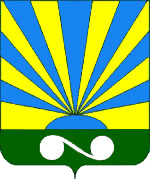 Окуловский муниципальный район
О ПРЕДПРИНИМАЕМЫХ МЕРАХ И ДОСТИГНУТЫХ РЕЗУЛЬТАТАХ ПО РЕАЛИЗАЦИИ НА ТЕРРИТОРИИ ОКУЛОВСКОГО МУНИЦИПАЛЬНОГО РАЙОНА НОВГОРОДСКОЙ ОБЛАСТИ УКАЗОВ ПРЕЗИДЕНТА РОССИЙСКОЙ ФЕДЕРАЦИИ ОТ 7 МАЯ 2012 ГОДА № 596 - 606
г. Окуловка 
2016 год
78
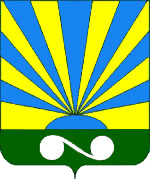 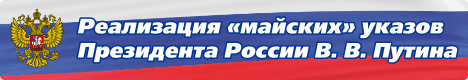 Указ Президента РФ 
от 07.05.2012 года № 596 
«О долгосрочной государственной экономической политике».
Окуловский муниципальный район
79
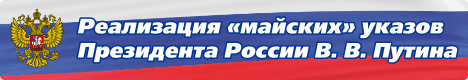 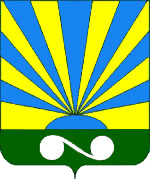 Указ Президента РФ от 07.05.2012 года № 597 
«О мероприятиях по реализации государственной социальной политики»
Окуловский муниципальный район
80
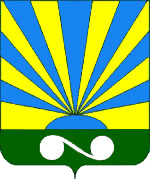 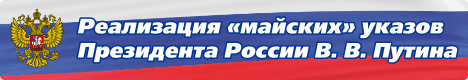 Указ Президента РФ от 07.05.2012 года № 598 
«О совершенствовании государственной политики в сфере здравоохранения»
Окуловский муниципальный район
81
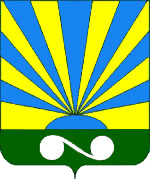 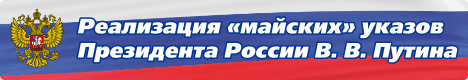 Указ Президента РФ от 7 мая 2012 года № 599 
«О мерах по реализации государственной политики в области образования и науки»
Окуловский муниципальный район
82
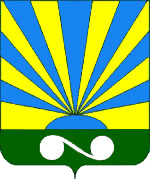 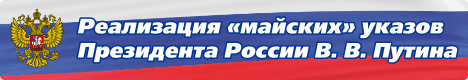 Указ Президента РФ от 7 мая 2012 года № 600  
«О мерах по обеспечению граждан Российской Федерации доступным и комфортным жильём»
Окуловский муниципальный район
83
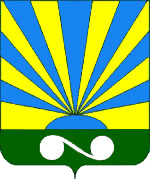 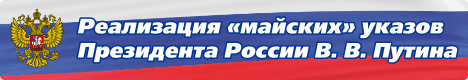 Указ Президента РФ от 7 мая 2012 года 
№ 601 «Об основных направлениях совершенствования системы государственного управления»
Окуловский муниципальный район
84
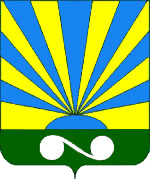 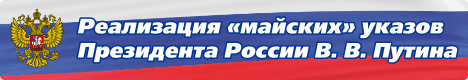 Указ Президента РФ от 7 мая 2012 года  
№ 602 «Об обеспечении межнационального согласия»
В Окуловском муниципальном районе реализуется муниципальная программа  профилактики преступлений и иных правонарушений в Окуловском муниципальном районе на 2014-2016 годы
Окуловский муниципальный район
85
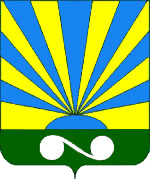 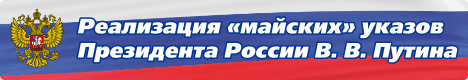 Указа Президента РФ от 7 мая 2012 года  № 604 
«О дальнейшем совершенствовании военной службы в Российской Федерации»
Окуловский муниципальный район
86
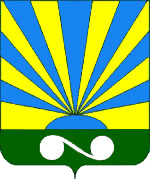 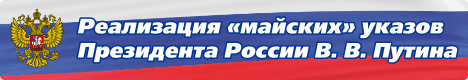 Указ Президента РФ от 7 мая 2012 года 
№ 606 «О мерах по реализации демографической политики в Российской Федерации»
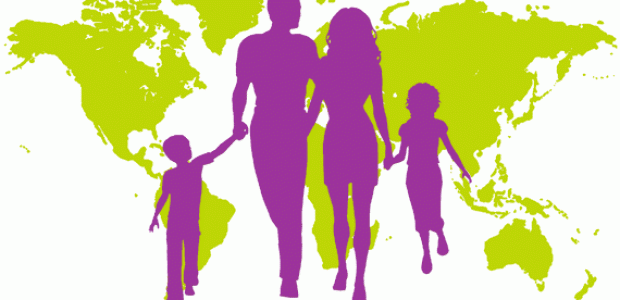 Окуловский муниципальный район
87
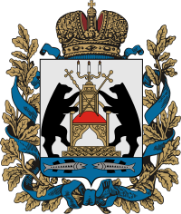 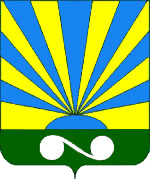 Окуловский муниципальный район
ОБ ЭФФЕКТИВНОСТИ ИСПОЛНЕНИЯ ПЕРЕДАННЫХ ОТДЕЛЬНЫХ ГОСУДАРСТВЕННЫХ ПОЛНОМОЧИЙ НОВГОРОДСКОЙ ОБЛАСТИ
г. Окуловка 
2016 год
88
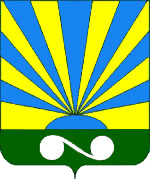 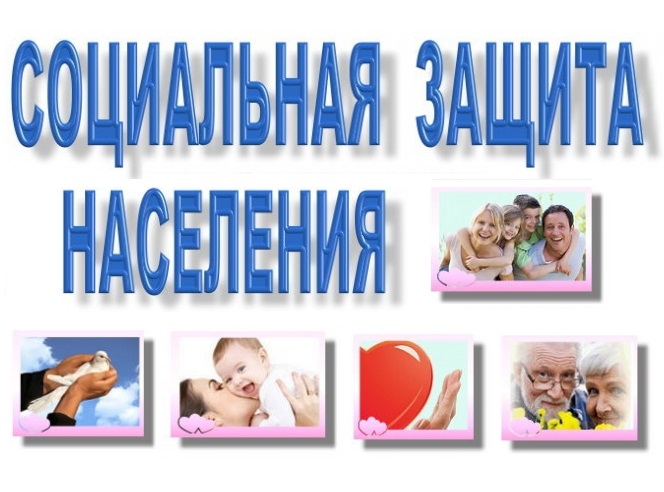 Окуловский муниципальный район
89
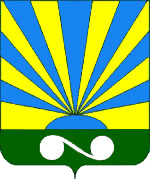 ОБРАЗОВАНИЕ
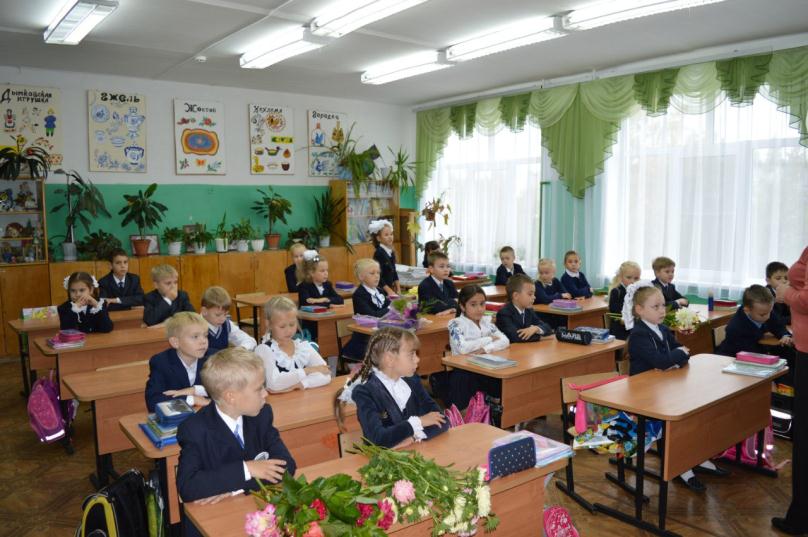 Окуловский муниципальный район
90
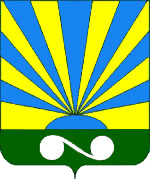 ПРИСВОЕНИЕ СПОРТИВНЫХ РАЗРЯДОВ
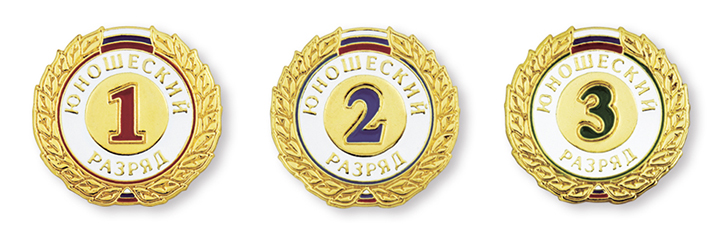 Окуловский муниципальный район
Всего за 2015 год спортивные разряды присвоены 819 спортсменам Окуловского района, что на 18% превысило значение 2014 года.
91
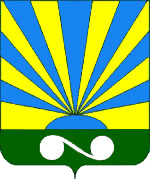 Областной закон от 02.03.2004 № 252-ОЗ 
«О наделении  органов местного самоуправления отдельными  государственными полномочиями в области труда»
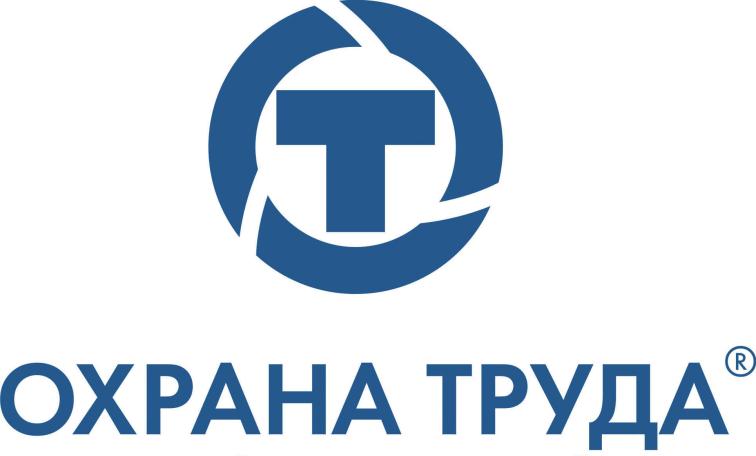 Окуловский муниципальный район
92
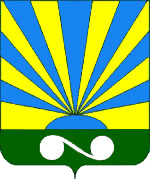 Областным законом от 04.03.2014 №494-ОЗ 
органы местного самоуправления муниципальных районов и городского округа наделены отдельными государственными полномочиями в сфере профилактики безнадзорности и правонарушений несовершеннолетних
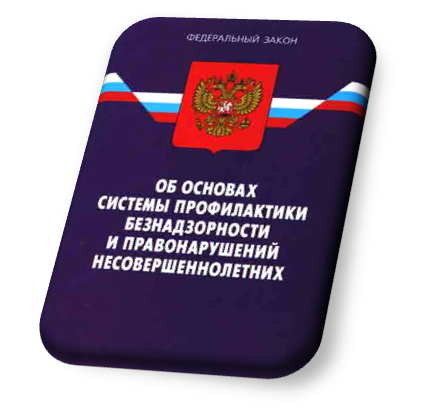 Окуловский муниципальный район
93
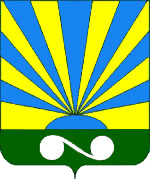 Областным законом от 31.03.2014 № 524-ОЗ органным местного самоуправления Новгородской области наделяются отдельными государственными полномочиями Новгородской области в сфере административных правоотношений.
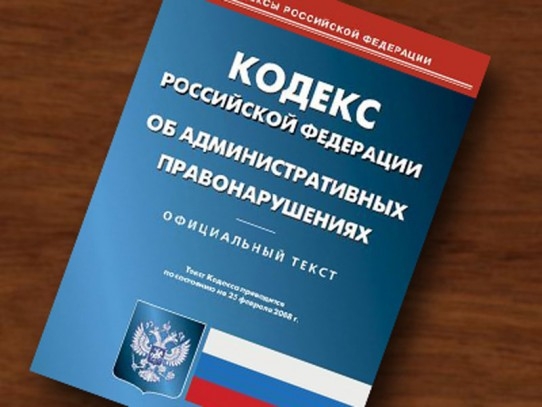 Окуловский муниципальный район
94
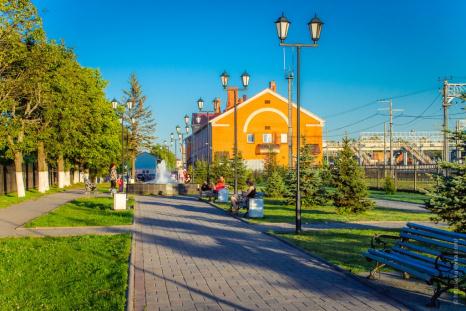 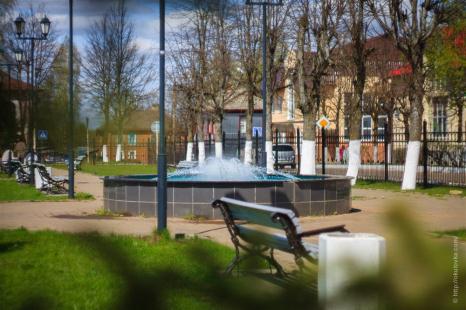 Окуловский муниципальный район
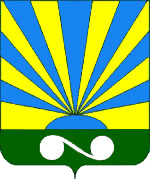 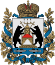 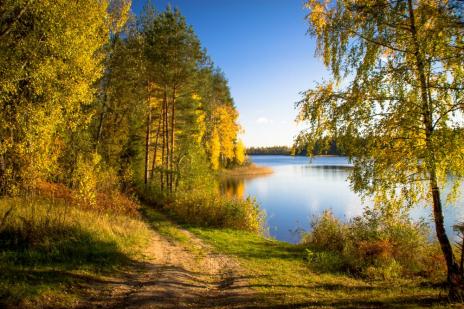 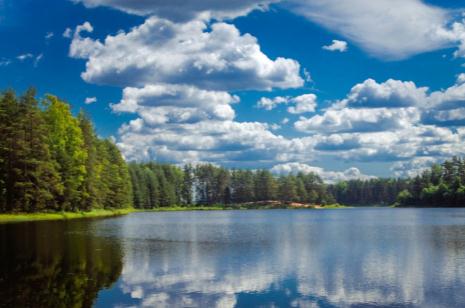 95
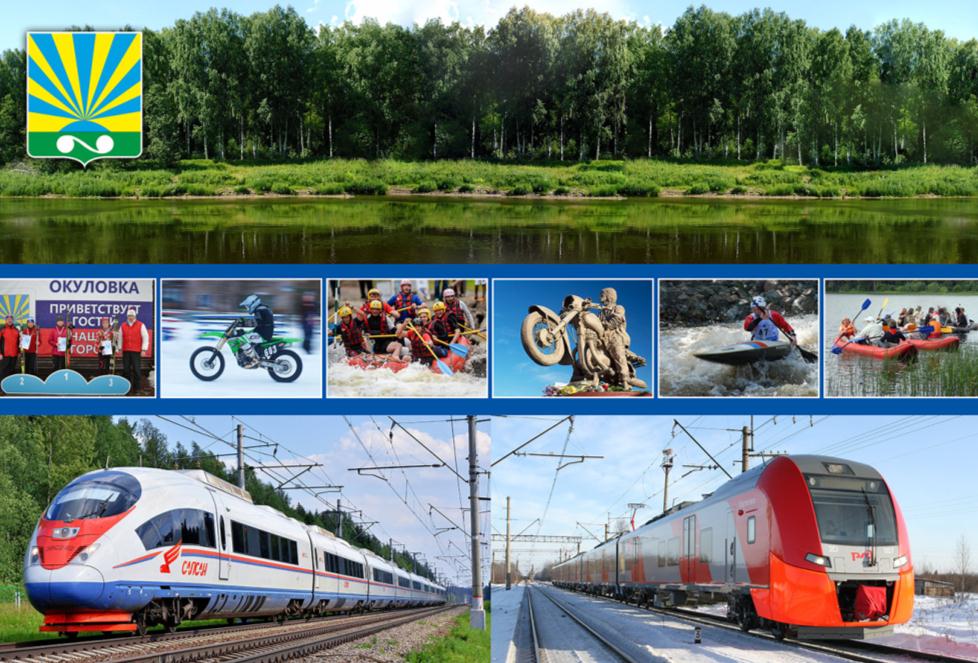 Спасибо за внимание!
96